LÍNEA DE EDIFICACIÓN Y ESTRUCTURAS
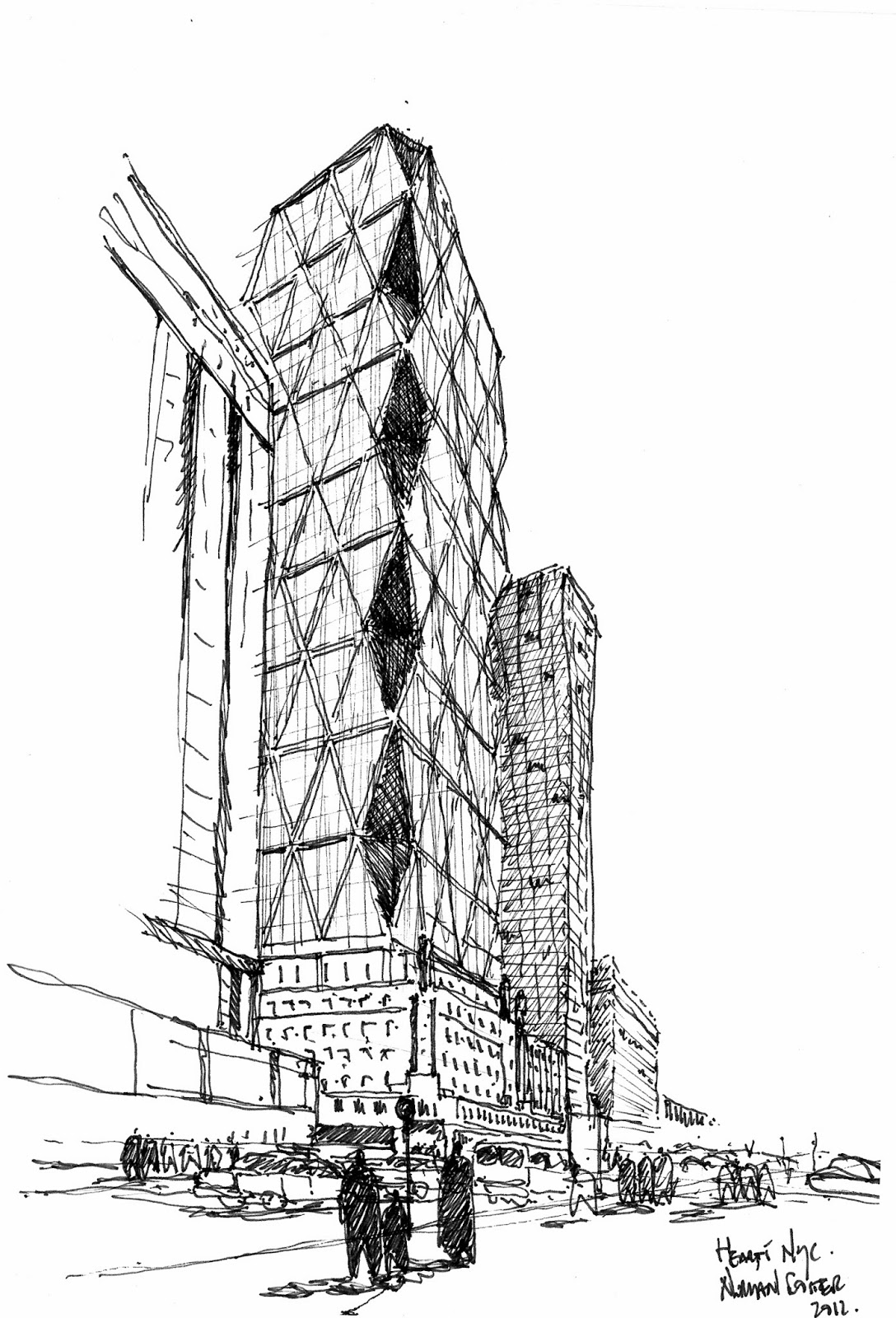 MATEMATICA | EDIFICACION | ESTRUCTURAS
ABSTRACT
Constituye el primer curso del ciclo formativo en Estructuras; y, por lo tanto se orienta a entender los fundamentos primarios del análisis estructural estático, aplicado a elementos y tipologías estructurales simples de naturaleza isostática, orientándose a definir los esfuerzos a que están sometidas las piezas producto de las solicitaciones externas, independientemente del material de que estén construidas.

OBJETIVO HABILITANTE
El alumno será capaz de reconocer los distintos esfuerzos que comprometen una estructura de comportamiento isostático, esencialmente a nivel de cubierta.

Cuantificará  magnitudes de esfuerzos y tensiones de elementos sometidos a compresión, tracción, corte, y flexión simple. Podrá deducir de una planta de arquitectura los elementos estructurales involucrados y llevarlos a diagramas de esfuerzos de fácil comprensión.
ESTRUCTURAS I
IMAGEN O DOCUMENTO DE PROYECTO
EJERCICIO DE SALIDA
 EL ELEMENTO ESTRUCTURAL. LA ESTRUCTURA
IMAGEN O DOCUMENTO PRINCIPAL
IMAGEN O DOCUMENTO SECUNDARIO
IMAGEN O DOCUMENTO SECUNDARIO
IMAGEN O DOCUMENTO SIGNIFICATIVO
ABSTRACT
Enmarcado en los objetivos generales de la línea, la asignatura de Estructuras II entrega los fundamentos primarios del análisis estructural aplicado a tipologías simples, las herramientas teórico-prácticas necesarias para iniciar el proceso de diseño estructural elemental y pre dimensionamiento de elementos estructurales sometidos a distintos tipos de esfuerzos, incorporando las características resistentes de los materiales de construcción homogéneos.

OBJETIVO HABILITANTE
Cuantificar magnitudes de esfuerzos y tensiones en elementos sometidos a compresión, tracción, corte, flexión simple.
Dar una respuesta en dimensiones, forma de sección y materialidad a las solicitaciones de los elementos, en madera y/o acero

Analizar, evaluar factibilidad de modelos y diseñar estructuras isostáticas básicas a base de: pilar, viga y/o riostras abstrayéndolas a modelos matemáticos simples.
ESTRUCTURAS II
IMAGEN O DOCUMENTO DE PROYECTO
EJERCICIO DE SALIDA
ANÁLISIS ESTRUCTURAL DE MODELOS SIMPLES ISOSTÁTICOS DE MATERIALIDAD HOMOGÉNEA (MADERA Y ACERO)
IMAGEN O DOCUMENTO PRINCIPAL
IMAGEN O DOCUMENTO SECUNDARIO
IMAGEN O DOCUMENTO SECUNDARIO
IMAGEN O DOCUMENTO SIGNIFICATIVO
ABSTRACT
Enmarcados en los objetivos generales, la asignatura Estructuras III, entrega los conocimientos teóricos y prácticos necesarios para que el estudiante inicie el proceso de análisis y diseño estructural aplicado a modelos hiperestáticos simples.

OBJETIVO HABILITANTE
Comprender la base de la Teoría de Deformaciones y cuantificar esfuerzos internos en las estructuras hiperestáticas de barras sometidas a cargas gravitacionales referidas al análisis estructural estático.
Definir el modelo estructural del proyecto y desarrollar criterios constructivos del proyecto.
ESTRUCTURAS III
IMAGEN O DOCUMENTO DE PROYECTO
EJERCICIO DE SALIDA
VIGAS CONTINUAS E INTRODUCCIÓN A PÓRTICOS
IMAGEN O DOCUMENTO PRINCIPAL
IMAGEN O DOCUMENTO SECUNDARIO
IMAGEN O DOCUMENTO SECUNDARIO
IMAGEN O DOCUMENTO SIGNIFICATIVO
ABSTRACT
Se orienta a capacitar al estudiante con herramientas teóricas básicas para la comprensión y evaluación metódica de modelos físico matemáticos representativos de las distintas tipologías estructurales de materialidad heterogénea y su comportamiento frente a diversas situaciones de diseño. De lo anterior, en consecuencia, la asignatura enseña a comprender el comportamiento de elementos estructurales hiperestáticos de materialidad heterogénea sometidos a esfuerzos combinados.

OBJETIVO HABILITANTE
Identificar, dimensionar y evaluar elementos estructurales de hormigón armado, aplicando aspectos normativos y constructivos para las estructuras en este tipo de material. Además, podrá dimensionar y evaluar muros de  albañilerías (armadas y confinadas), de uno y dos pisos  con techumbre flexible frente a las solicitaciones sísmicas.
ESTRUCTURAS IV
IMAGEN O DOCUMENTO DE PROYECTO
EJERCICIO DE SALIDA
CONCEPTOS FUNDAMENTALES DE ESTRUCTURACION EN MODELOS HIPERESTATICOS Y HETEROGENEOS
IMAGEN O DOCUMENTO PRINCIPAL
IMAGEN O DOCUMENTO SECUNDARIO
IMAGEN O DOCUMENTO SECUNDARIO
IMAGEN O DOCUMENTO SIGNIFICATIVO